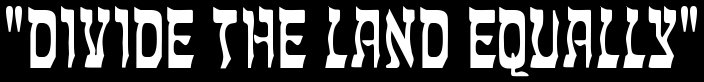 (Ezekiel 47:14)
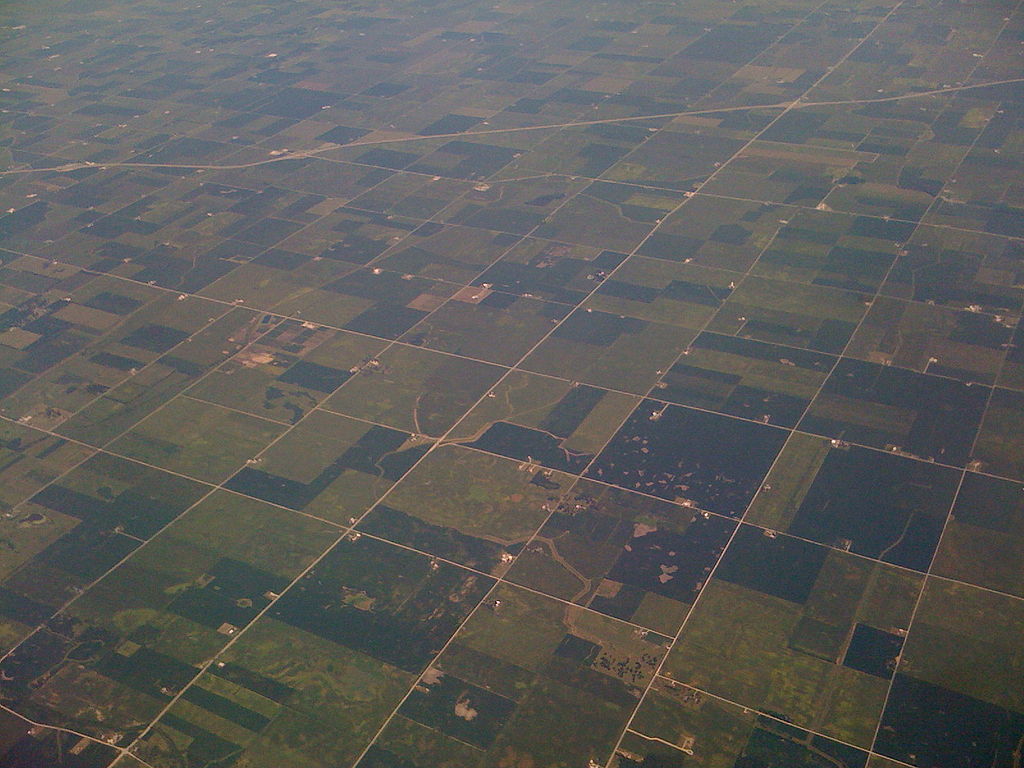 Resource-Monotonicity &
Population-Monotonicity
In Cake-Cutting
Erel Segal-haLevi Bar-Ilan Univesity, Israel

Joint work with:
Balázs Sziklai, Hungarian Academy of Sciences, Hungary
Resource Monotonicity: Intuition
A larger cake -
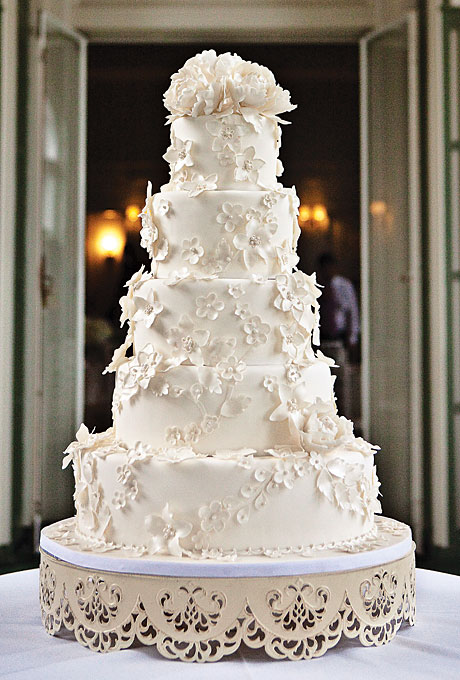 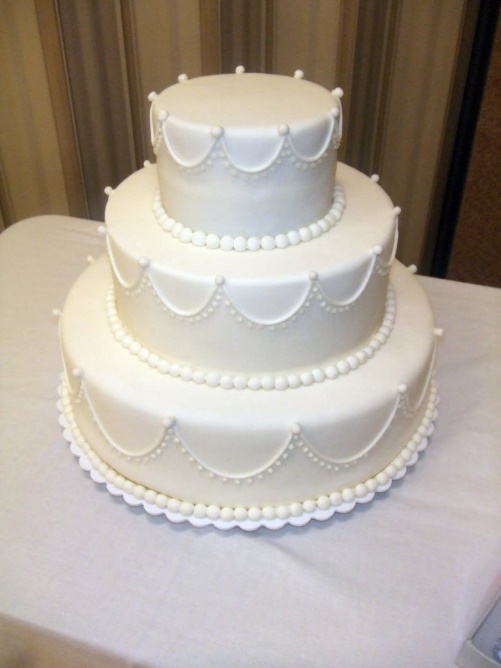 - should be weakly better for everyone.
Resource Monotonicity: Violation
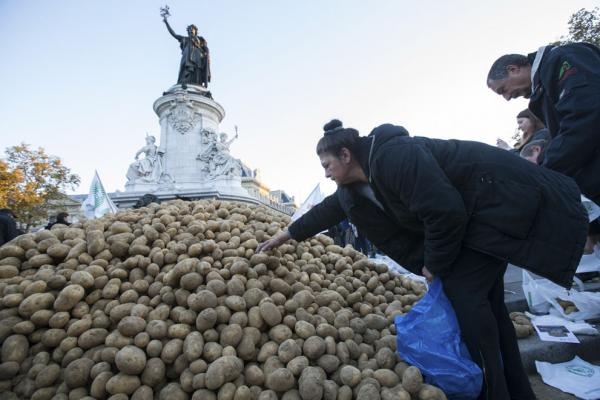 Throw away paradox (Aumann&Peleg ‘74)
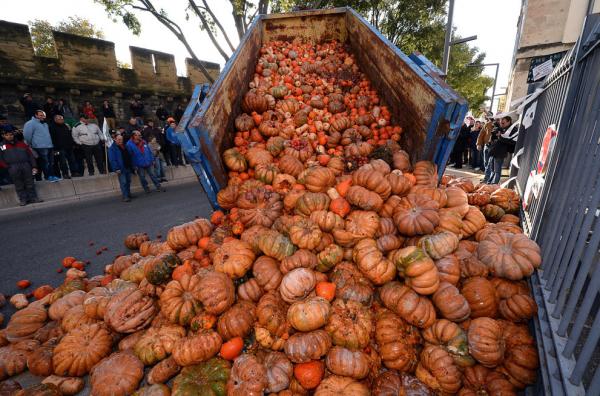 http://www.blacklistednews.com/French_Farmers_Spray_Government_Buildings_With_Feces_to_Protest_Regulation_%26_Taxes/39010/0/38/38/Y/M.html
Resource Monotonicity: Violation
Throw away paradox (Aumann&Peleg ‘74)
Economic growth vs. real wages
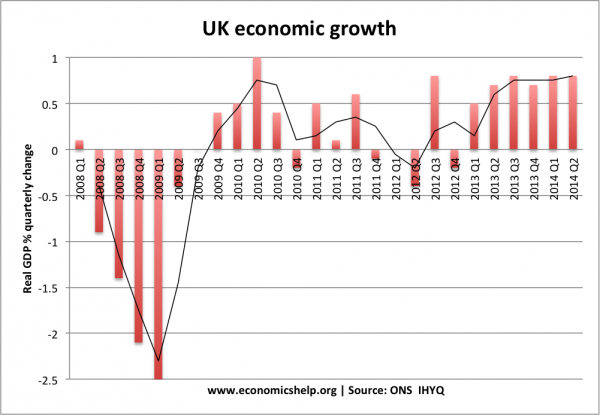 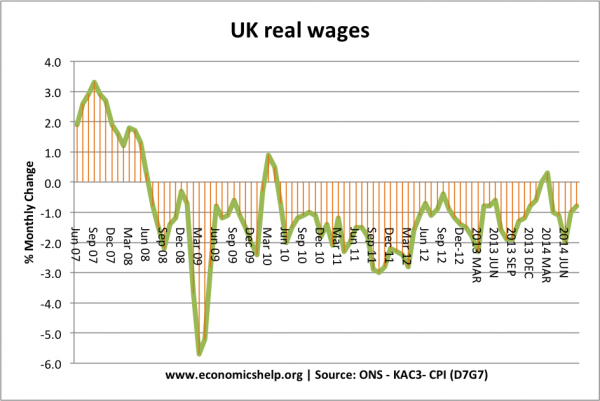 Resource Monotonicity: Violation
Throw away paradox (Aumann&Peleg ‘74)
Economic growth vs. real wages
Alabama Paradox
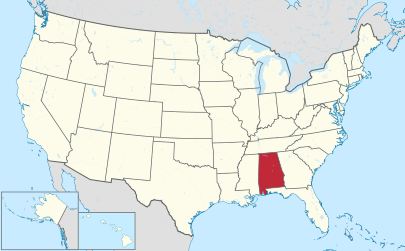 “Can everyone benefit from growth?”
                             (Moulin and Thomson, 1988)
Resource Monotonicity
“Can anyone benefit from growth?”
                             (Moulin and Thomson, 1988)
Cake
Ext
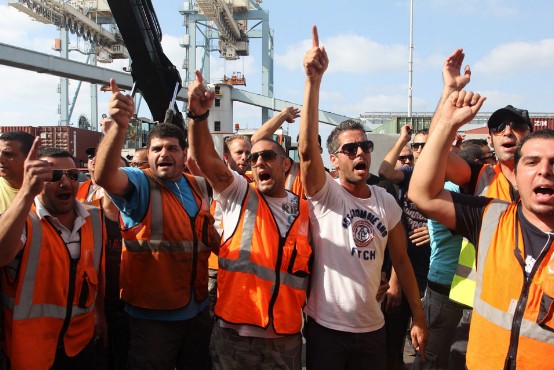 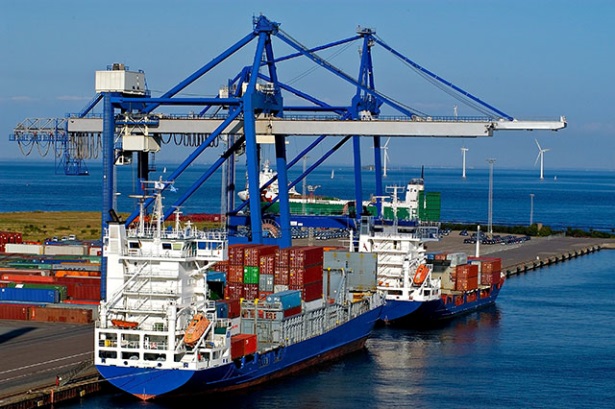 Cake-cutting: Definition
Is Proportionality possible?
Cake
G
B
Cut-and-choose:
Blue cuts two equal halves
Green chooses better half
Blue receives remaining half
Each agent receives at least 1/2.
Division is proportional!
Can be generalized to n agents.
Resource Monotonicity: Definition
Cake
Ext
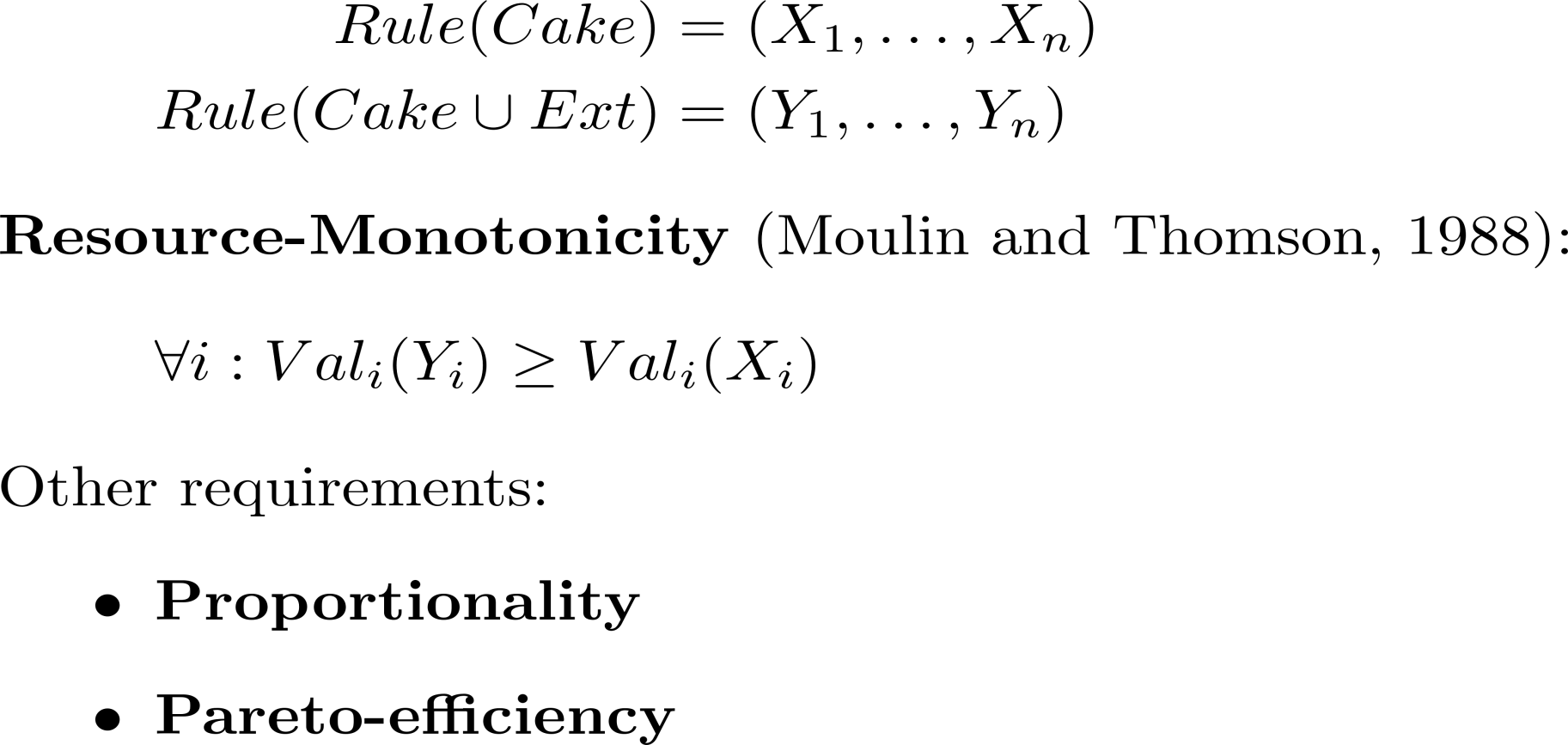 Is Proportionality + Monotonicity possible?
Cake
Ext
Cut-and-choose:
Blue cuts, Green chooses.
Value of Green in Cake:         3
Value of Green in Cake+Ext:  2.5
 not monotonic.
Is Proportionality + Monotonicity possible?
The Exact rule is:
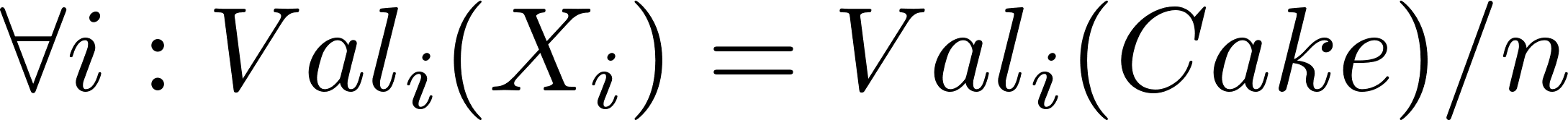 Proportional,
Resource-monotonic,
Not Pareto-efficient.
G
B
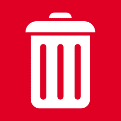 Is Efficiency + Monotonicity possible?
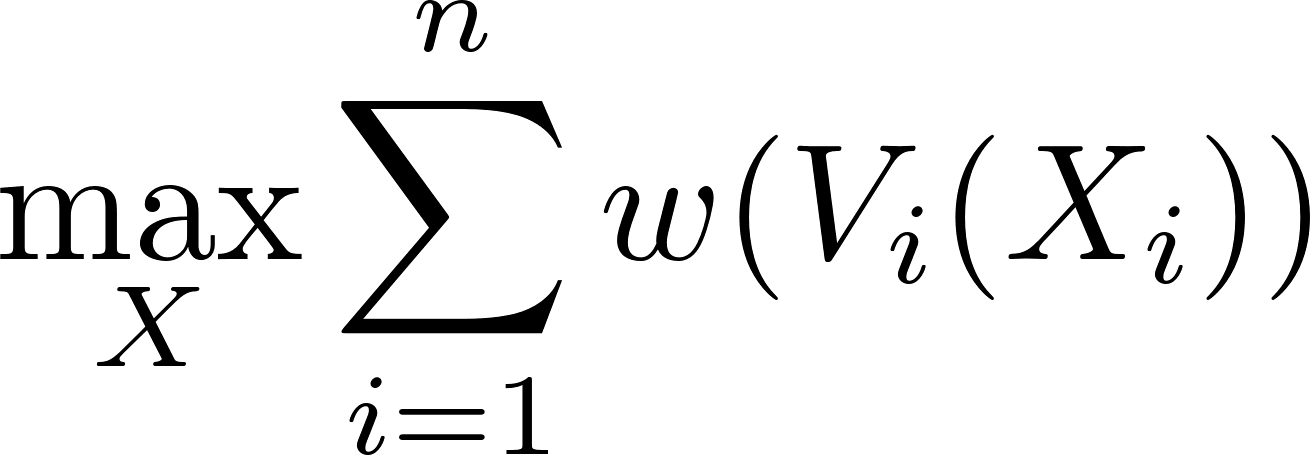 For an increasing function w, 
Absolute-w-maximizer finds:
Pareto-efficient,
Resource-monotonic when w is concave (w’(x) is decreasing; does not like people becoming poorer)
Usually not proportional.
Example for:         w(x)=x
B
G
G
B
G
G
Is Efficiency + Monotonicity possible?
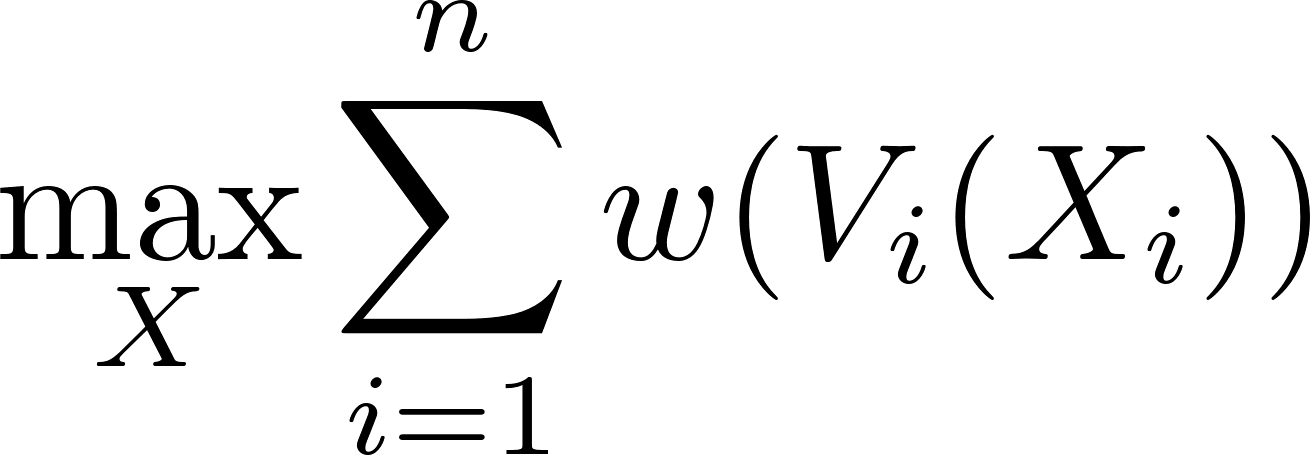 For an increasing function w, 
Absolute-w-maximizer finds:
Pareto-efficient,
Resource-monotonic when w is concave  (w’(x) is decreasing; does not like people becoming poorer)
Usually not proportional.
B
G
G
G
B
Is Efficiency + Proportionality possible?
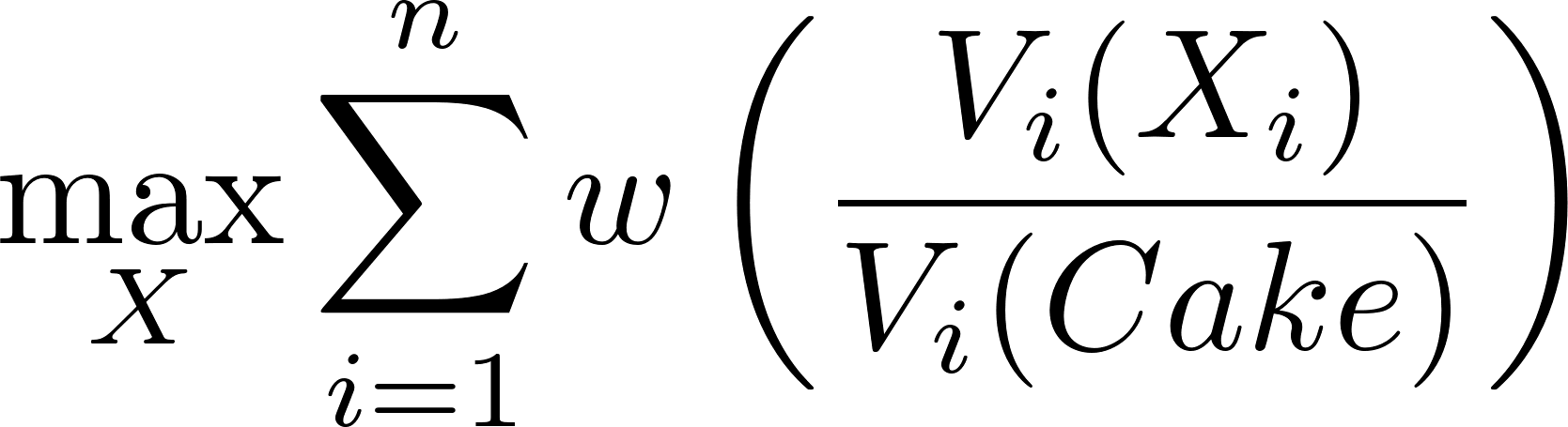 For an increasing function w, 
Relative-w-maximizer finds:
Pareto-efficient,
Proportional when w is “hyper-concave”     (x w’(x) is decreasing) 
Usually not resource-monotonic.
B: 5/8
G
G
G: 3/8
Is Eff. + Prop. + Monotonicity possible?
Absolute-w-maximizer (w increasing &   w’(x) decreasing):

         Efficient, monotonic, but usually not proportional.
Relative-w-maximizer (w increasing &   x w’(x) decreasing):  Efficient, proportional, but usually not monotonic.
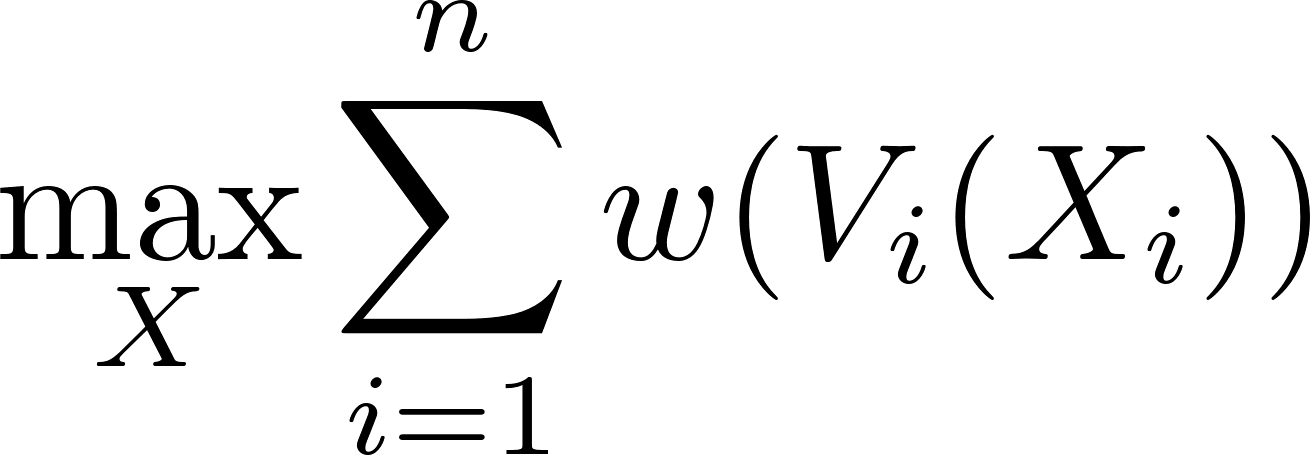 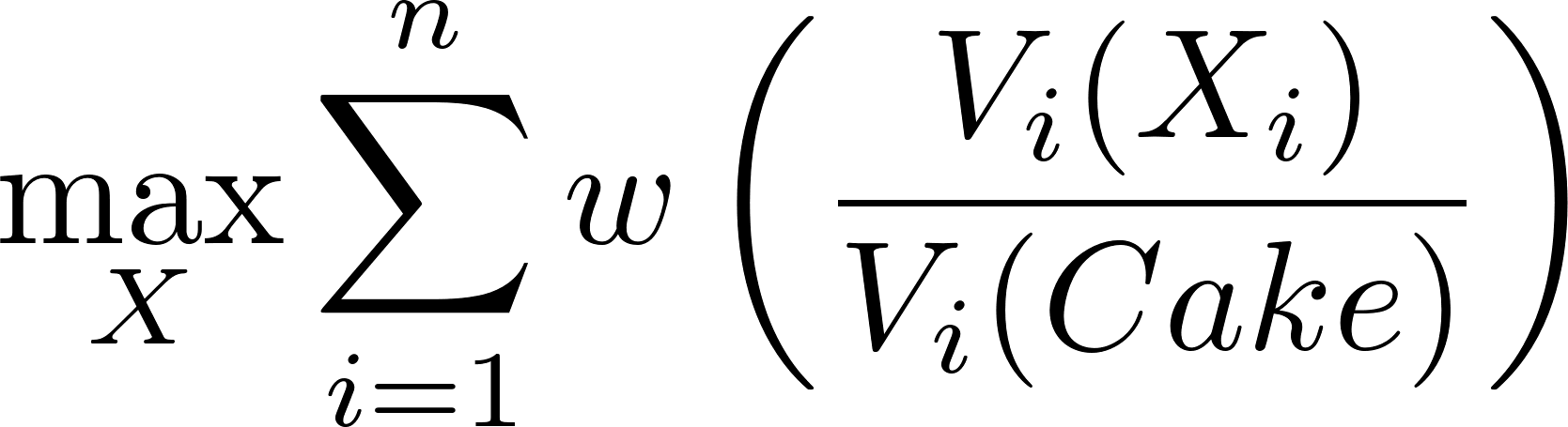 Is there a hyper-concave function w, such that
  absolute-w-maximizer and relative-w-maximizer
    are the same rule?
          - yes!      w(x) = log(x)
Is Eff. + Prop. + Monotonicity possible?
The Nash-optimal rule (Nash, 1950) is:
Pareto-efficient,
Resource-monotonic,
Proportional.


It is the only 
welfare-maximizer 
with these properties.
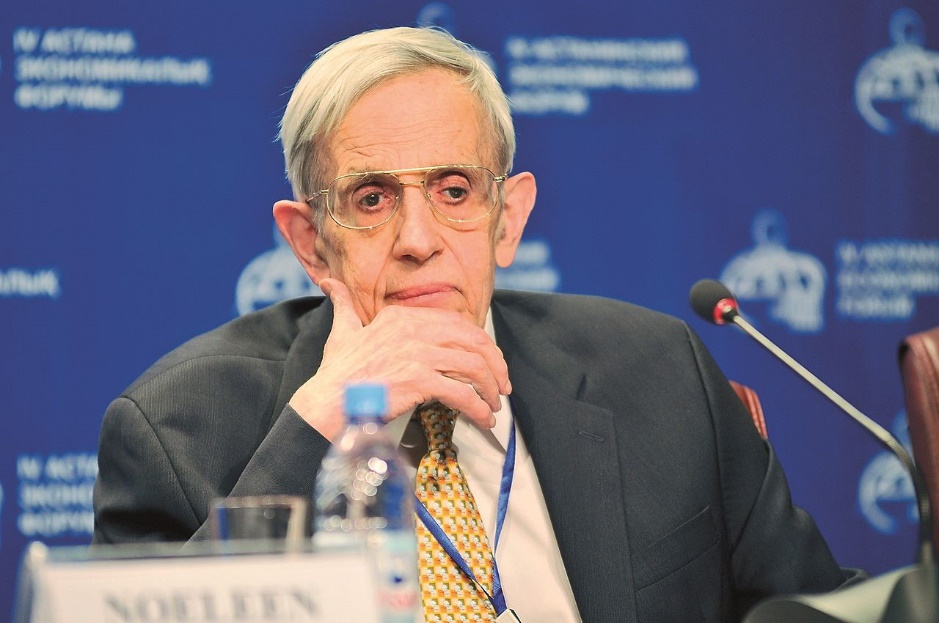 Cake-cutting with connected pieces
No connected division rule is simultaneouslyProportional + Monotonic + Efficient!
B
G
Proof:
Initially, in any Prop.+Eff. rule, blue gets 3.
After the growth, blue gets at most 2.
Cake-cutting with connected pieces
Is there a division rule that is:Proportional + Monotonic  + Weakly-Efficient?                                     (e.g. the whole cake is divided)
For 2 agents: yes – the “rightmost mark” rule:
B
G
Each agent marks the half-value line.
Rightmost mark is selected.
Rightmost cutter gets right piece.
Monotonic if cake grows rightwards.
For 3 or more agents: open question!
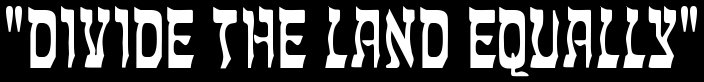 (Ezekiel 47:14)
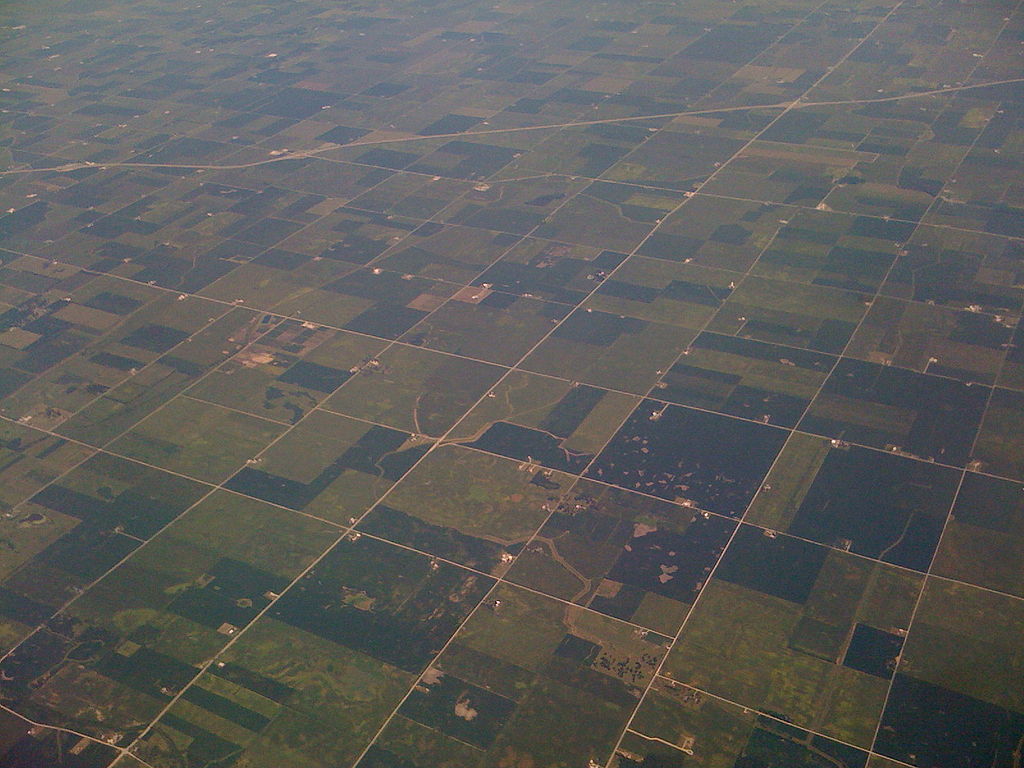 Resource-Monotonicity &
Population-Monotonicity
In Cake-Cutting
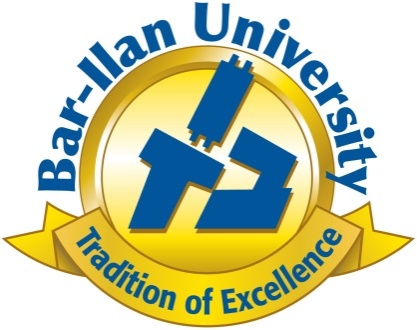 Erel Segal-haLevi Bar-Ilan Univesity, Israel
Joint work with:
Balázs Sziklai, Hungarian Academy of Sciences, Hungary
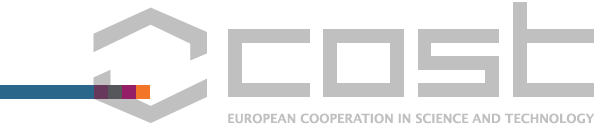